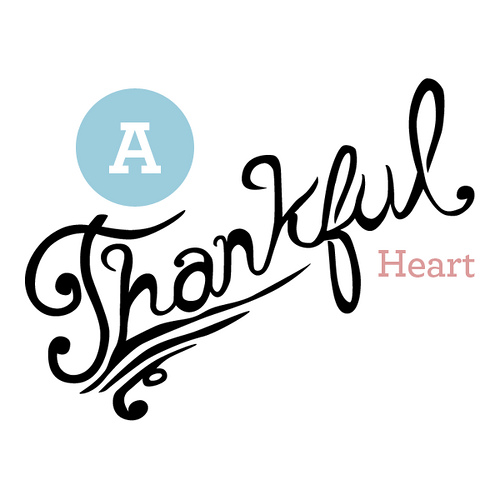 Colossians 3:15
[Speaker Notes: Memorial Day designed to remind Americans of debt of gratitude owed to so many.
It is easy to enjoy our way of life with little thought of why we have it.
Not having a sufficiently thankful heart!
(Colossians 3:15), “And let the peace of God rule in your hearts, to which also you were called in one body; and be thankful.”

Of course, God is the prime source of all our blessings 
(James 1:17), “Every good gift and every perfect gift is from above, and comes down from the Father of lights, with whom there is no variation or shadow of turning.”
But what of so many who have gone before us?
Let us look back with gratitude to those whose toils and sacrifices make our quality of life possible]
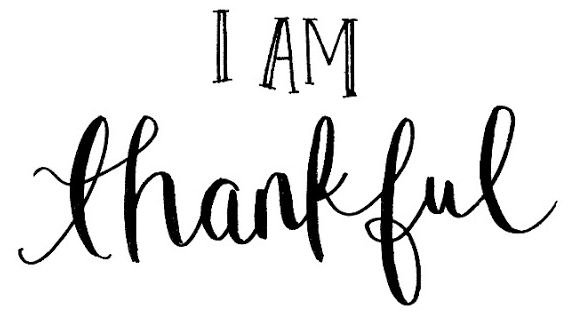 As a Human Being on this Earth
To Righteous Noah, who saved humanity
To Parents, for righteous instruction
To those who have improved life on earth
[Speaker Notes: Noah’s labor to preserve the race 
(Hebrews 11:7), “By faith Noah, being divinely warned of things not yet seen, moved with godly fear, prepared an ark for the saving of his household, by which he condemned the world and became heir of the righteousness which is according to faith.”
Our Parents’ care and sacrifices for us 
(Ephesians 6:1-3), “Children, obey your parents in the Lord, for this is right. 2 ‘Honor your father and mother,’ which is the first commandment with promise:  3 ‘that it may be well with you and you may live long on the earth.’”
Inventors’, researchers’ and developers’ contributions
(Recent trip to Air museum in Dayton, OH.  In just over 100 years, from bicycles with wings to the Jets we see today)
Same thing with cars (horseless buggies) to dependable cars that can convey us safely at 75 mph.
Printing Press to eBooks; Abacus to Smart phones; Bubonic Plagues to cure for polio.  If Emberly had been born 100 years ago, she would not have lived!
Preaching.  Written word to Cassette tapes to Streaming Video!
We truly live in wonderful times.  And we should thank God for them!]
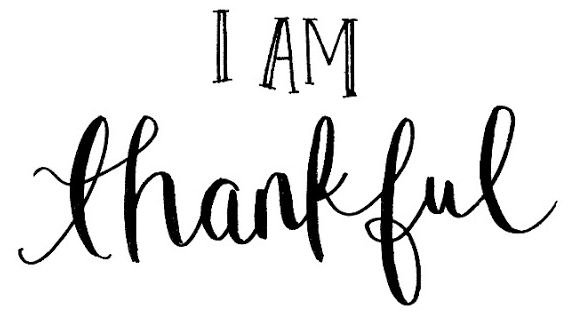 As an American
To the framers & defenders of our constitution.
To those who served, suffered and died for our liberty as a nation.
[Speaker Notes: Such gratitude is appropriate (Not talking about Politics, or even Patriotism).  Thankful for our ability to serve God in this nation!
(1 Timothy 2:1-2), “Therefore I exhort first of all that supplications, prayers, intercessions, and giving of thanks be made for all men, 2 for kings and all who are in authority, that we may lead a quiet and peaceable life in all godliness and reverence.”
The framers of our constitution. (It is an amazing document, that has served us well in our time as a nation
The defenders of our constitution and country. Our freedom to worship, and our way of life has not come cheap.  Many died to free us from despotism.
Tomorrow (Memorial Day) is a national holiday.  Certainly appropriate for prayers of supplication and thanks.]
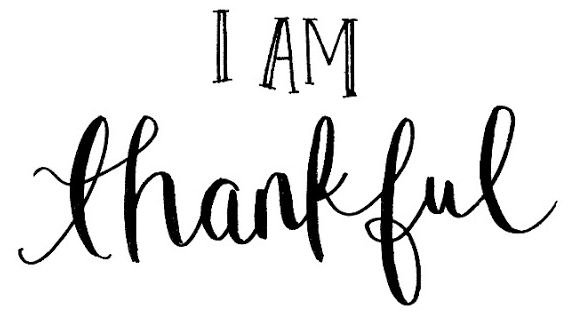 As a Christian
Abraham, Israelites, 1st century Christians; Reformers of 16th century; Restoration movement of 19th century. Opponents of digression.
The work of our Savior Himself
[Speaker Notes: Abraham’s faithfulness leading to the Messianic nation 
(Hebrews 11:8-10), “By faith Abraham obeyed when he was called to go out to the place which he would receive as an inheritance. And he went out, not knowing where he was going. 9 By faith he dwelt in the land of promise as in a foreign country, dwelling in tents with Isaac and Jacob, the heirs with him of the same promise; 10 for he waited for the city which has foundations, whose builder and maker is God.”
Jews’ as custodians of the oracles of God 
(Romans 3:1-2), “What advantage then has the Jew, or what is the profit of circumcision? 2 Much in every way! Chiefly because to them were committed the oracles of God.”
Dedication, sacrifices, and hard work of the Apostles and other early Christians 
(2 Corinthians 4:8-10), “We are hard-pressed on every side, yet not crushed; we are perplexed, but not in despair; 9 persecuted, but not forsaken; struck down, but not destroyed — 10 always carrying about in the body the dying of the Lord Jesus, that the life of Jesus also may be manifested in our body.”
The reformers beginning with the 1500's. (Put Bible into hands of common man. Fought the corruption of the apostate church). 
The pioneers of the “Restoration Movement.” 
Those who saved the church from digressions of the recent years. (Those who stood against Societies and Instrumental music.  Those who stood against institutionalism and the social gospel.  Those who held the line against MDR error, loose views of fellowship, a denial of Christ’s deity, compromise with evolution, moral compromise)
Those who led us to Christ by teaching and nurturing us. 
Work of Jesus Himself]
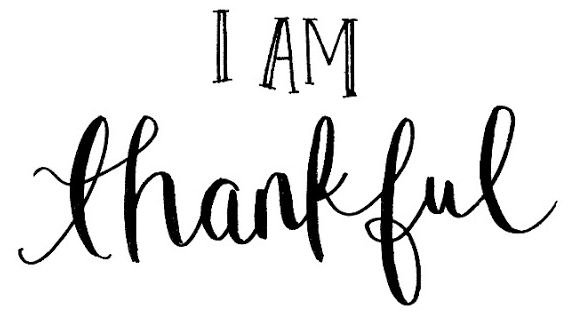 ForJesus Christ
His sinless life, sacrificial death, resurrection from the dead, and ascension to God’s right hand as Lord in His kingdom!
Philippians 4:5-11
[Speaker Notes: (Philippians 4:5-11), “Let this mind be in you which was also in Christ Jesus, 6 who, being in the form of God, did not consider it robbery to be equal with God, 7 but made Himself of no reputation, taking the form of a bondservant, and coming in the likeness of men. 8 And being found in appearance as a man, He humbled Himself and became obedient to the point of death, even the death of the cross. 9 Therefore God also has highly exalted Him and given Him the name which is above every name, 10 that at the name of Jesus every knee should bow, of those in heaven, and of those on earth, and of those under the earth, 11 and that every tongue should confess that Jesus Christ is Lord, to the glory of God the Father.”]